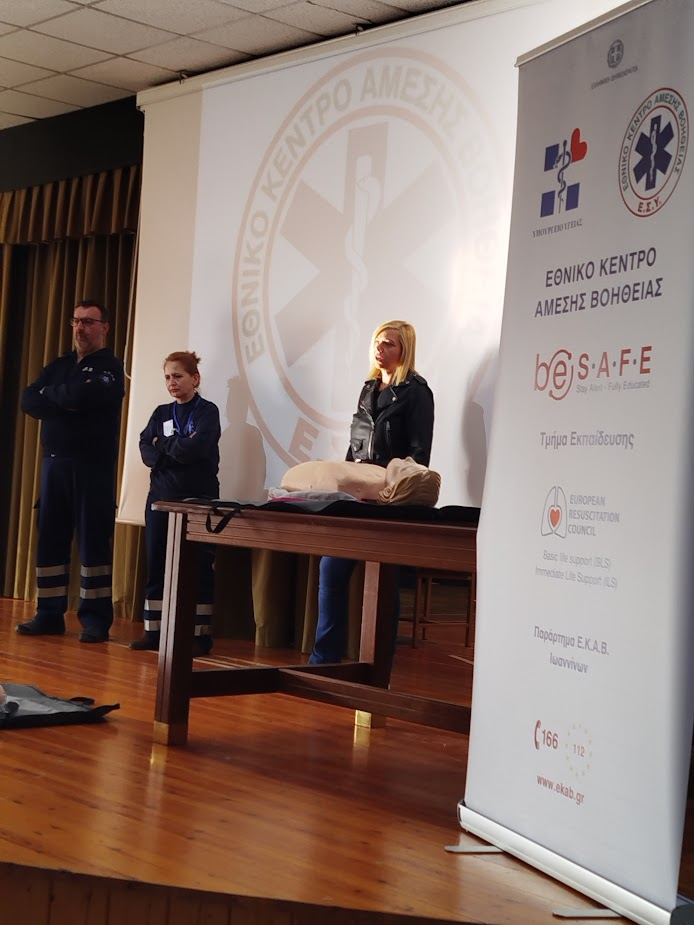 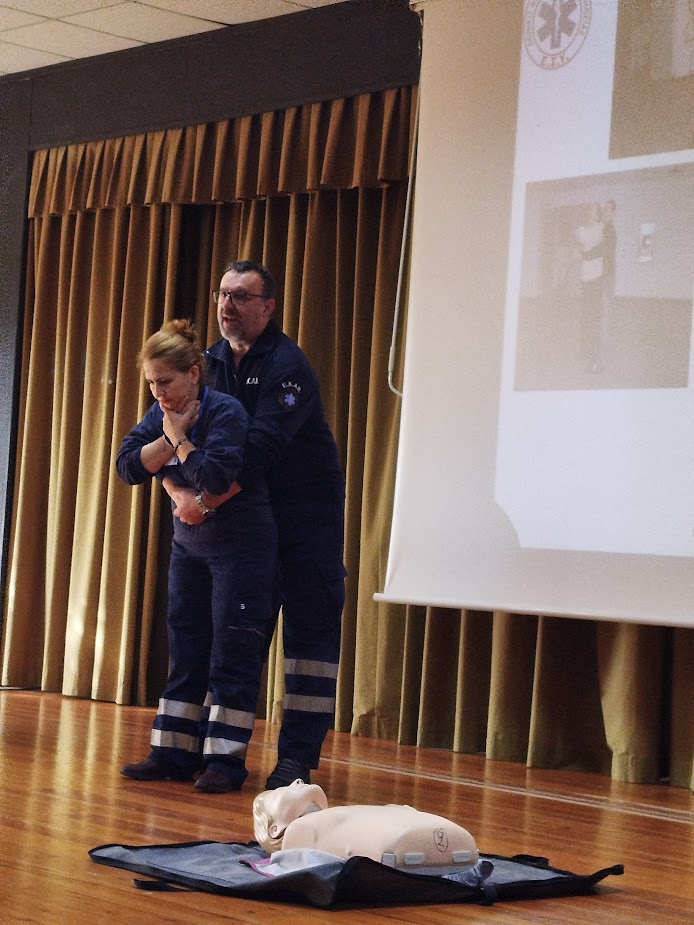 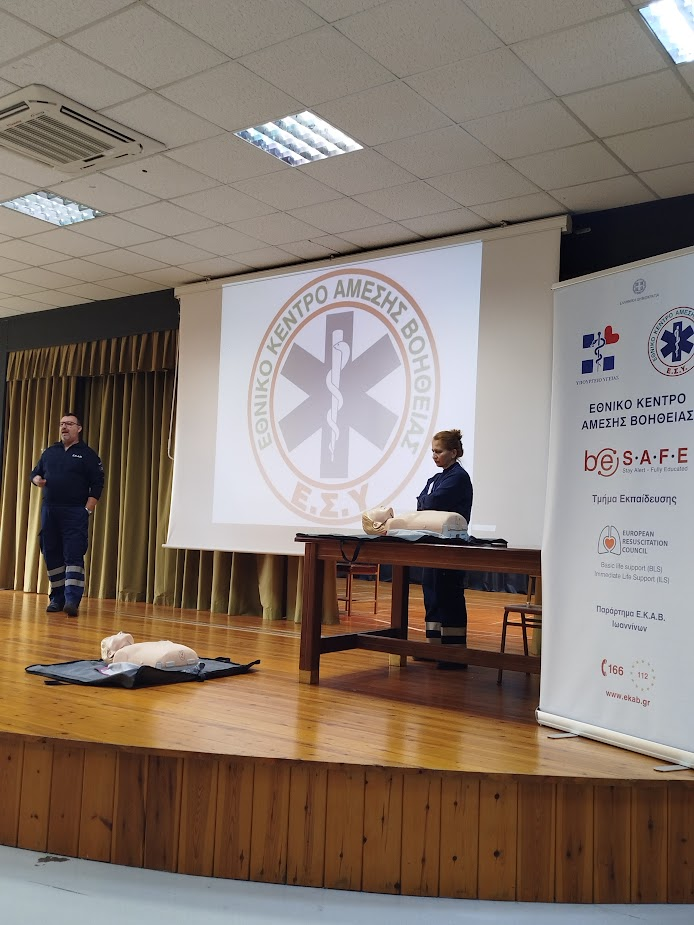 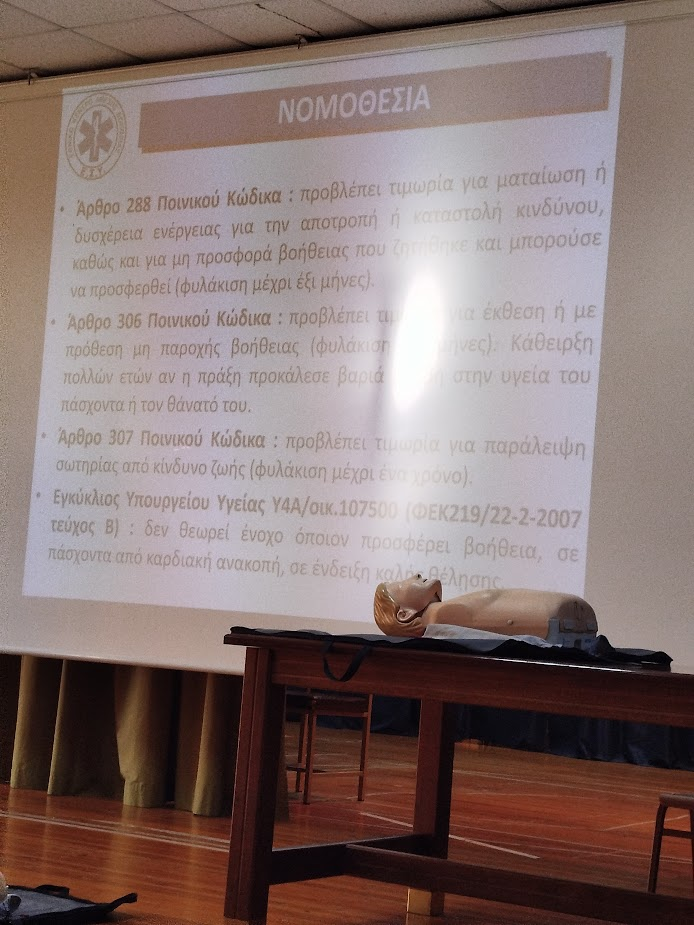 Πρώτες Βοήθειες
Τμ. Αγωγής και Φροντίδας στην Πρώιμη Παιδική Ηλικία
15/11/2024
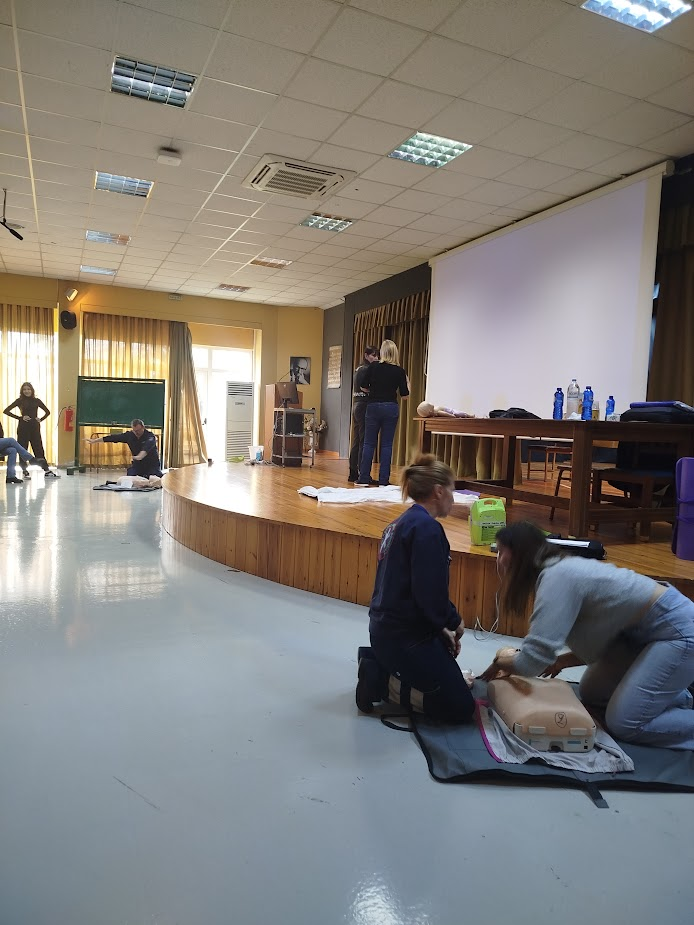 Πρώτες Βοήθειες
Τμ. Αγωγής και Φροντίδας στην Πρώιμη Παιδική Ηλικία
15/11/2024
Πρώτες Βοήθειες
Τμ. Αγωγής και Φροντίδας στην Πρώιμη Παιδική Ηλικία
15/11/2024
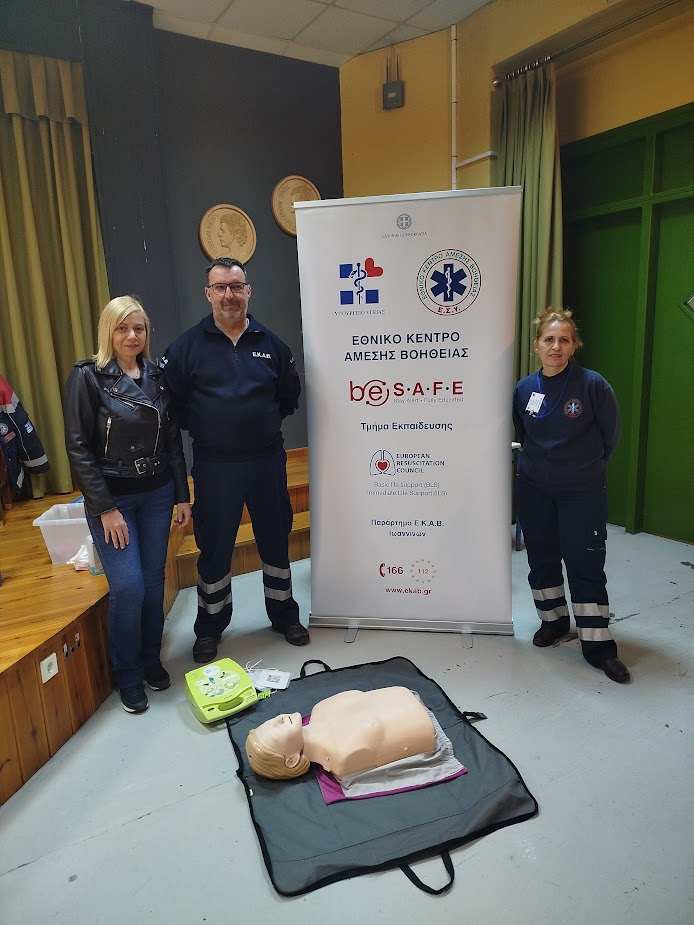 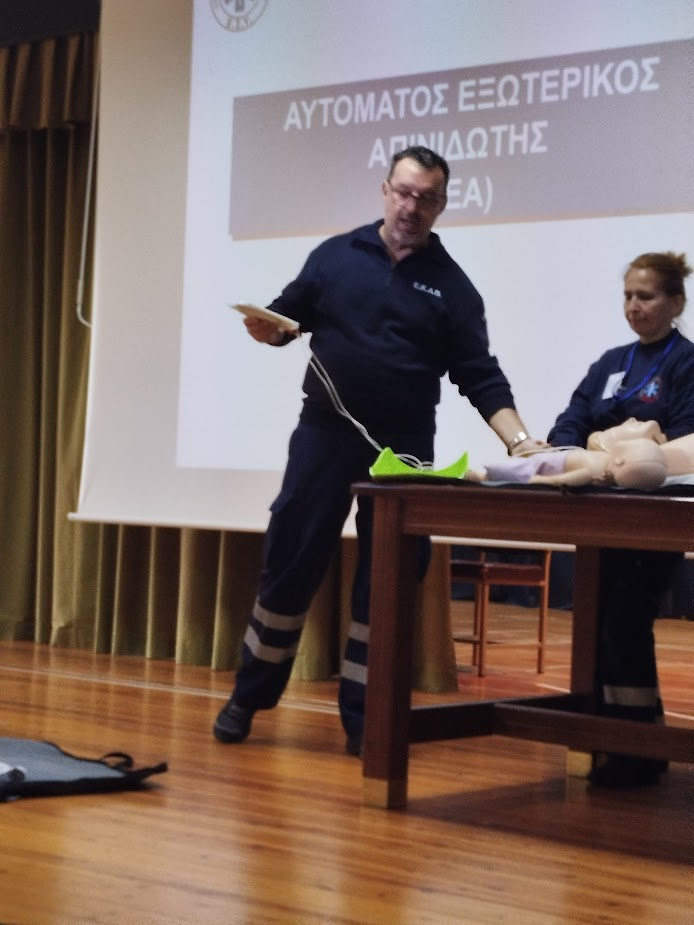